汇报人：XXX
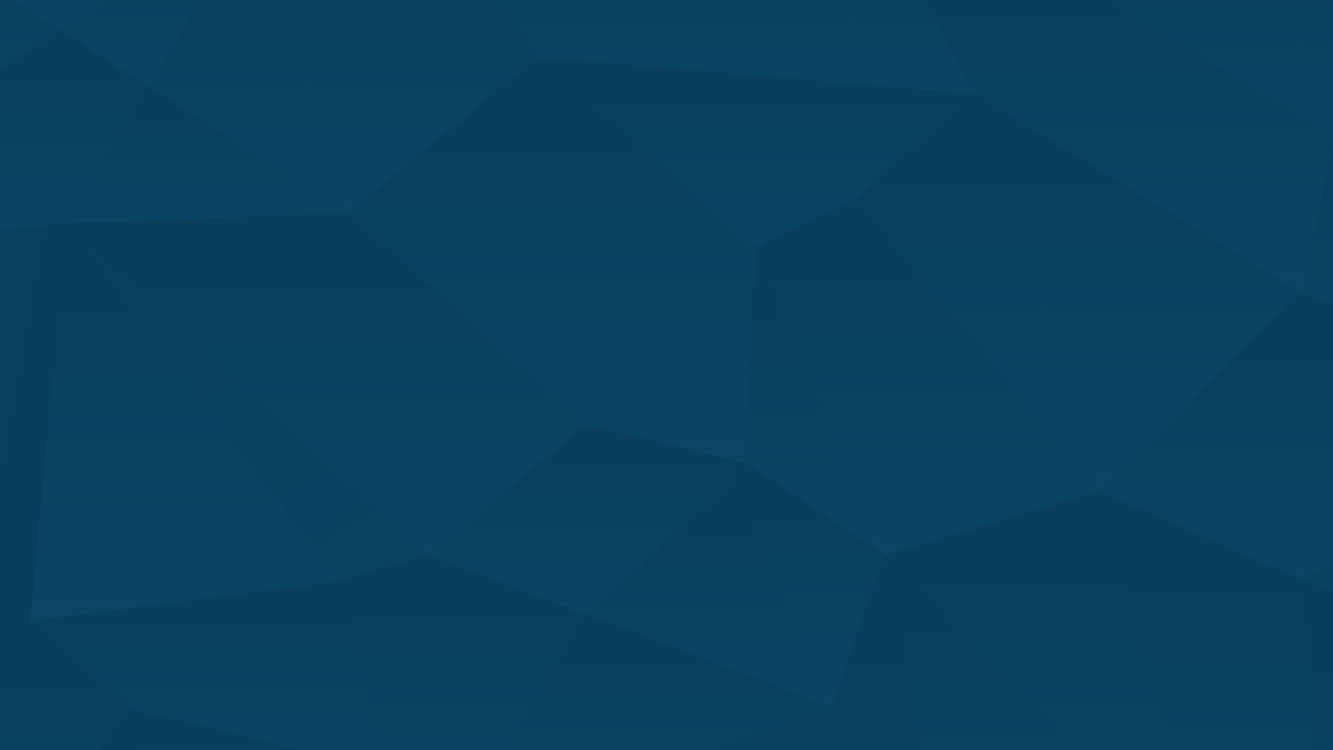 Enter text
Enter Text
图标标题
THE CHART TITLE
Enter text
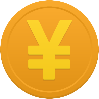 Enter text
Enter text
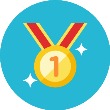 Enter Text
2
1
Enter text
A
Enter text
Albert Einstein: Logic will get you from A to B. Imagination will take you everywhere.
Albert Einstein: Logic will get you from A to B. Imagination will take you everywhere.
4
3
Enter text
Enter text
Albert Einstein: Logic will get you from A to B. Imagination will take you everywhere.
Albert Einstein: Logic will get you from A to B. Imagination will take you everywhere.
Enter Text
Enter text
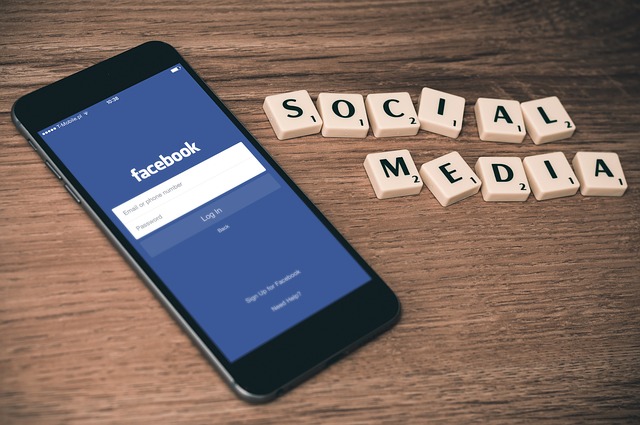 Albert Einstein: Logic will get you from A to B. Imagination will take you everywhere.
B
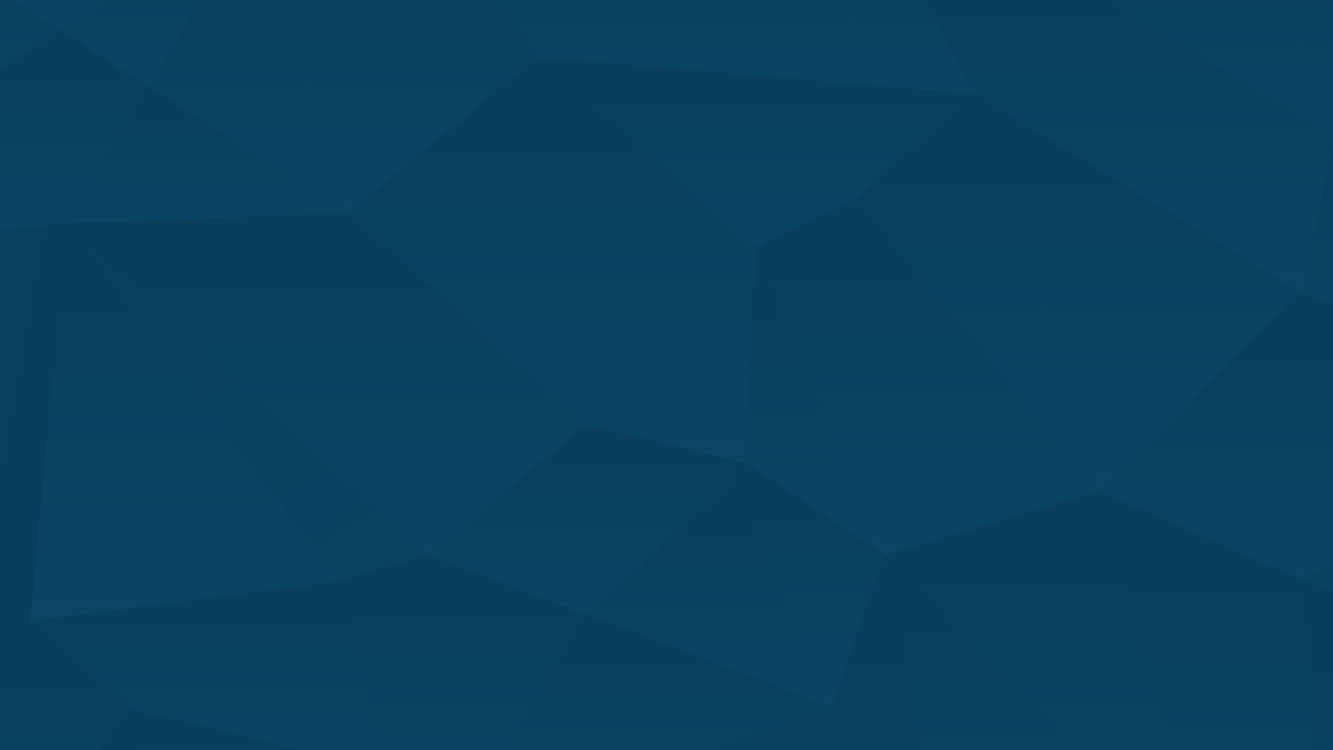 Enter text
Enter Text
图标标题
¥
THE CHART TITLE
Enter text
Enter text
Enter Text
Enter
 Text
Enter
 Text
Albert Einstein: Logic will get you from A to B. Imagination will take you everywhere.
Albert Einstein: Logic will get you from A to B. Imagination will take you everywhere.
Albert Einstein: Logic will get you from A to B. Imagination will take you everywhere.
Albert Einstein: Logic will get you from A to B. Imagination will take you everywhere.
Enter
 Text
Enter
 Text
Enter Text
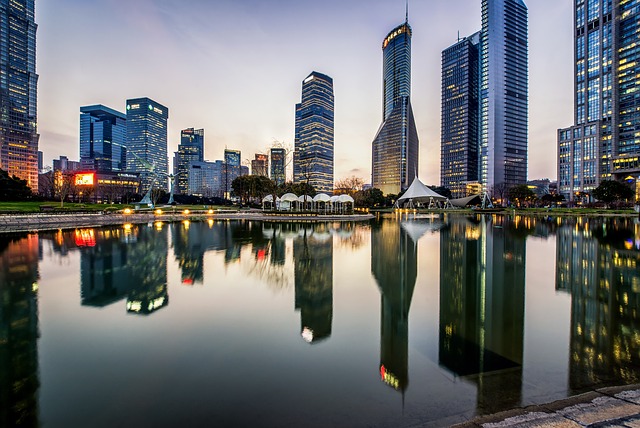 Enter text
Albert Einstein: Logic will get you from A to B. Imagination will take you everywhere.
Enter text
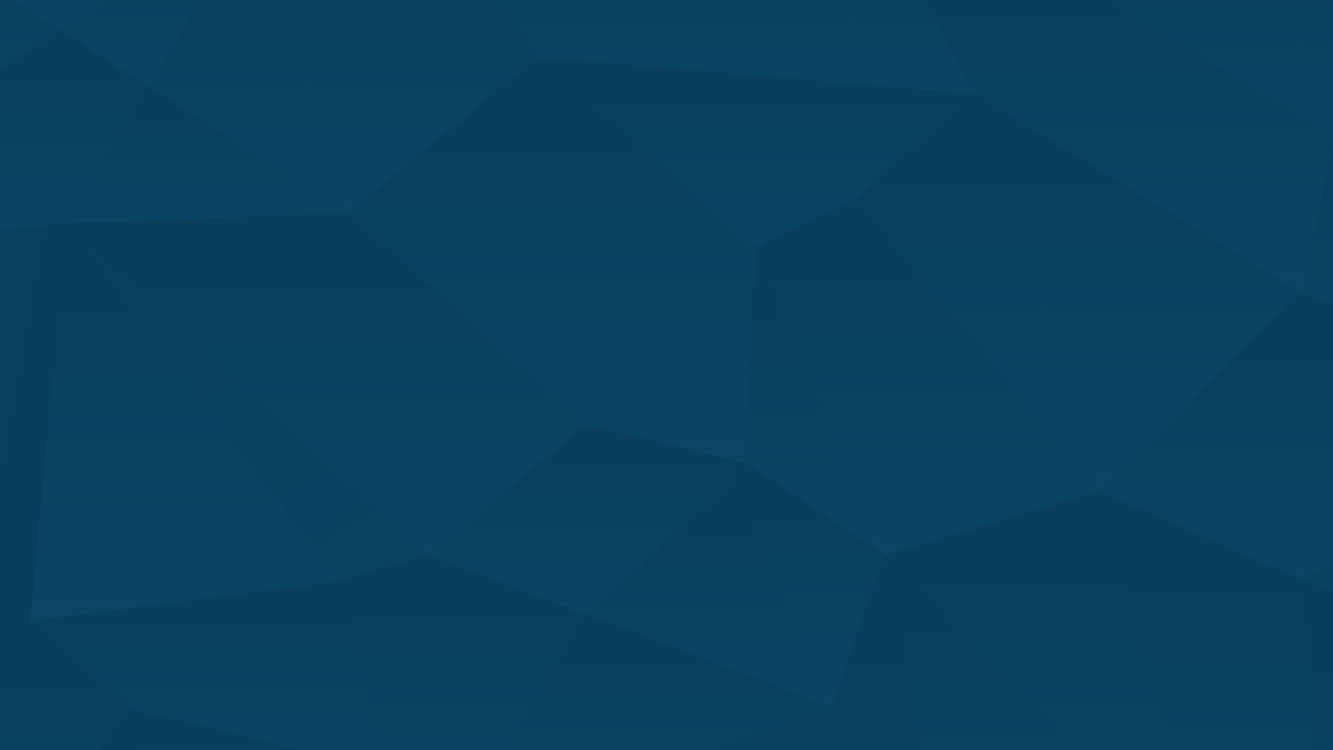 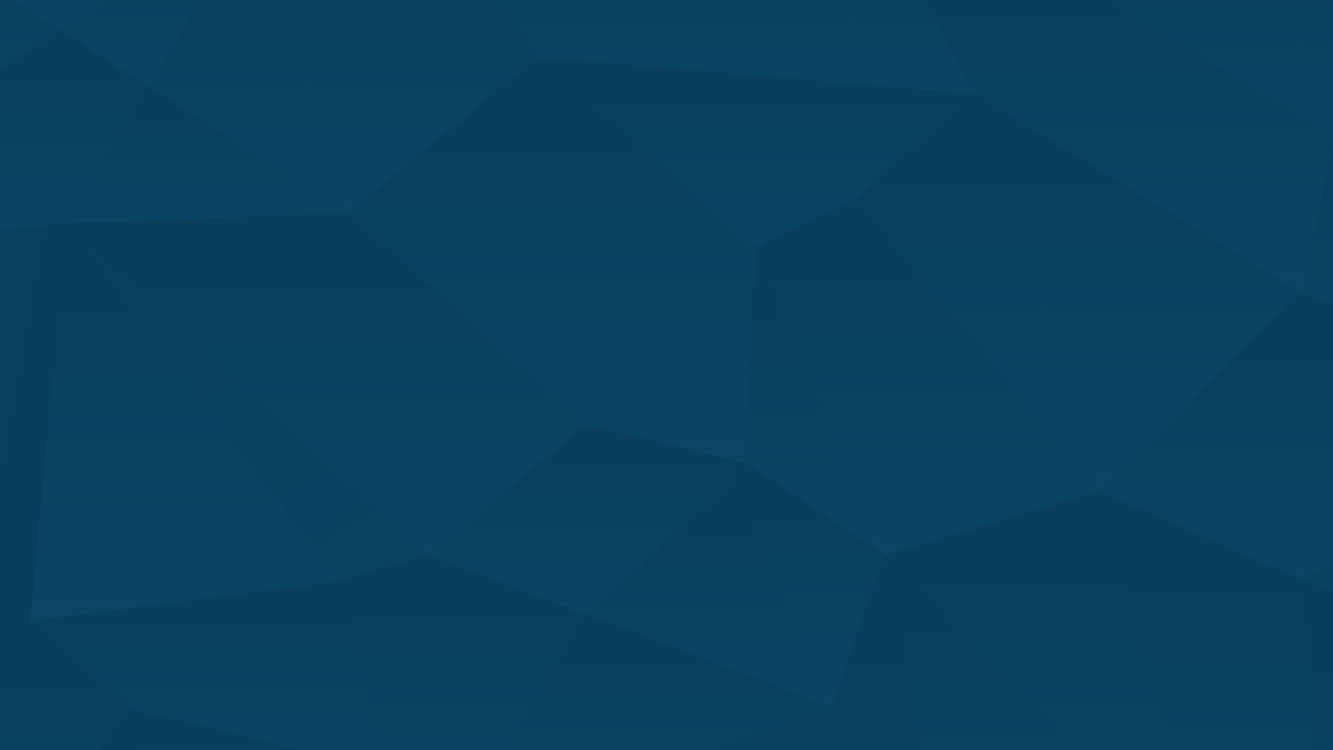 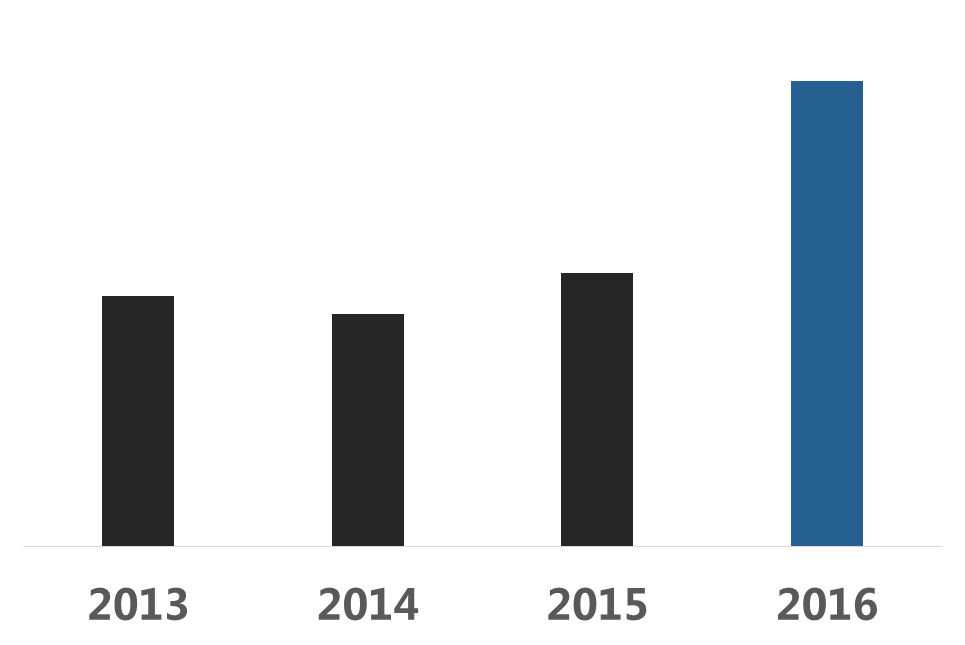 8000
Enter Text
Albert Einstein: Logic will get you from A to B. Imagination will take you everywhere.
Enter Text
Albert Einstein: Logic will get you from A to B. Imagination will take you everywhere.
Enter Text
Albert Einstein: Logic will get you from A to B. Imagination will take you everywhere.
Enter Text
Enter Text
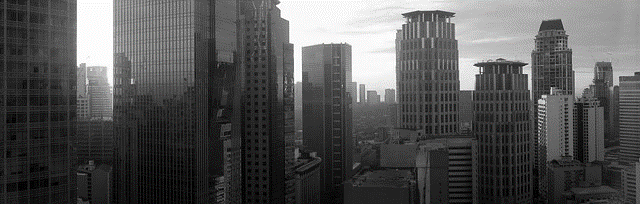 Enter Text
Enter Text
Albert Einstein: Logic will get you from A to B. Imagination will take you everywhere.
Albert Einstein: Logic will get you from A to B. Imagination will take you everywhere.
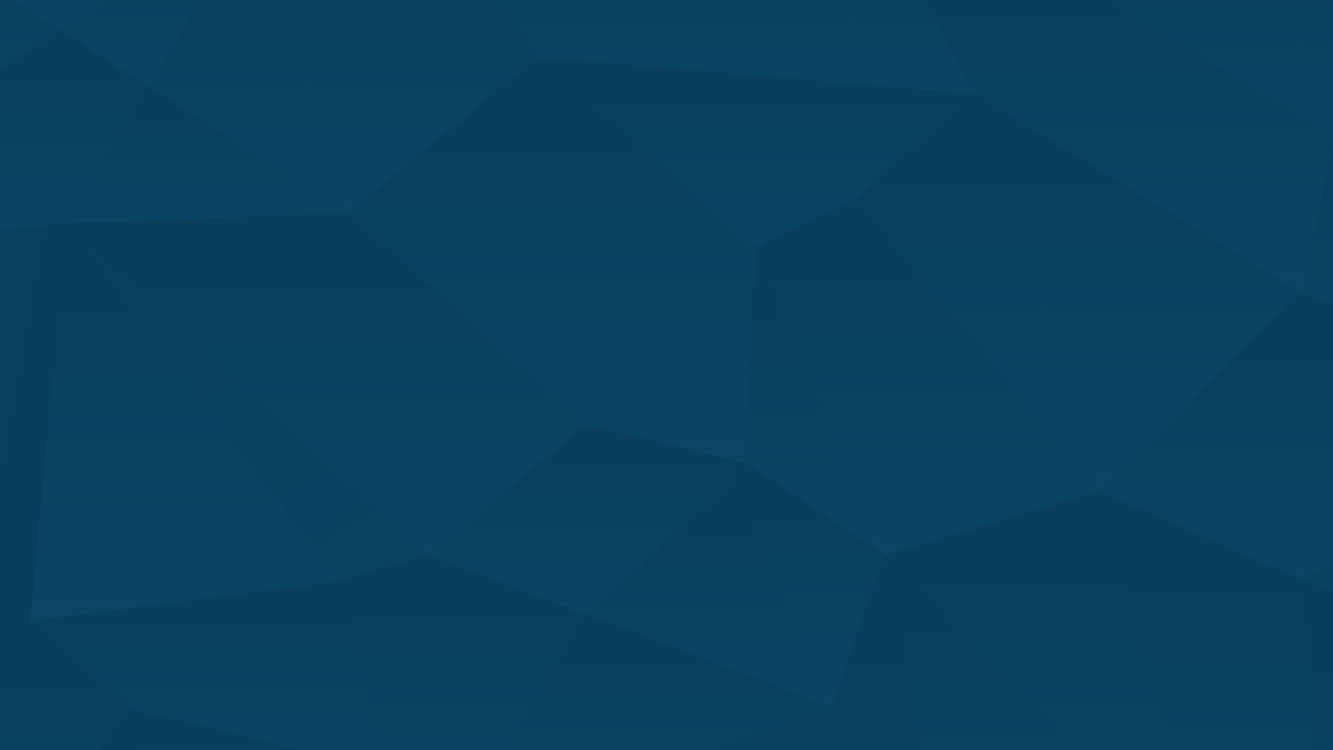 Enter text
Enter Text
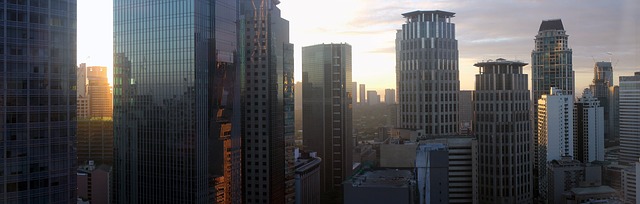 Albert Einstein: Logic will get you from A to B. Imagination will take you everywhere.
Enter Text
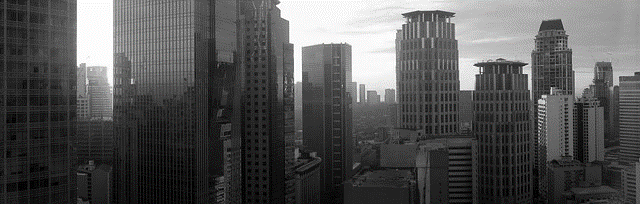 Enter Text
Enter Text
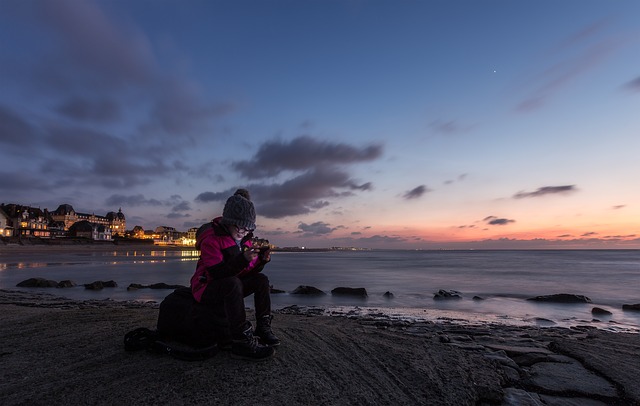 Enter Text
Albert Einstein: Logic will get you from A to B. Imagination will take you everywhere.